アマゾンとフェイスブックの日足トレンドサイクルシグナル
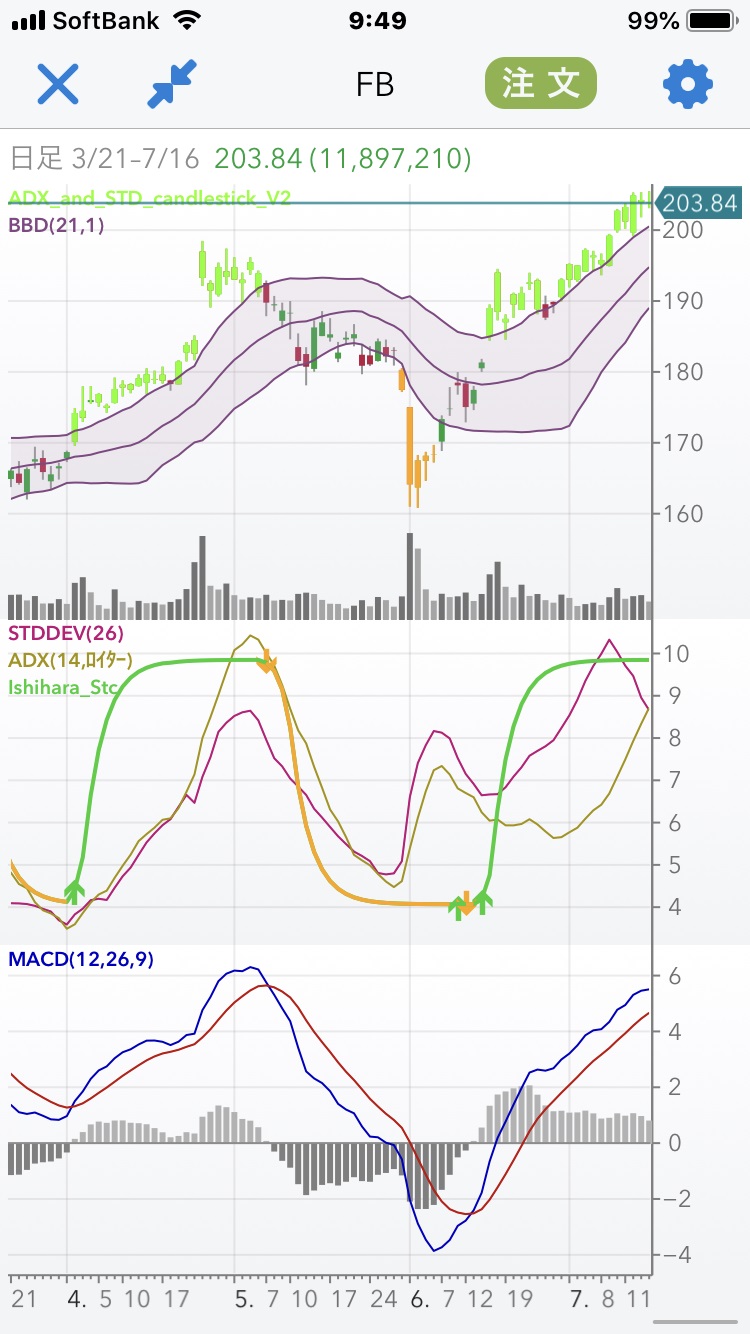 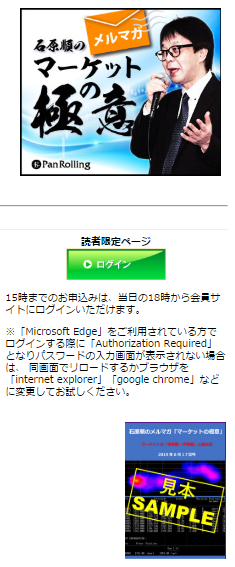 1
出所：パンローリングカスタムチャート
ドル/円とドル建て日経平均先物の日足トレンドサイクルシグナル
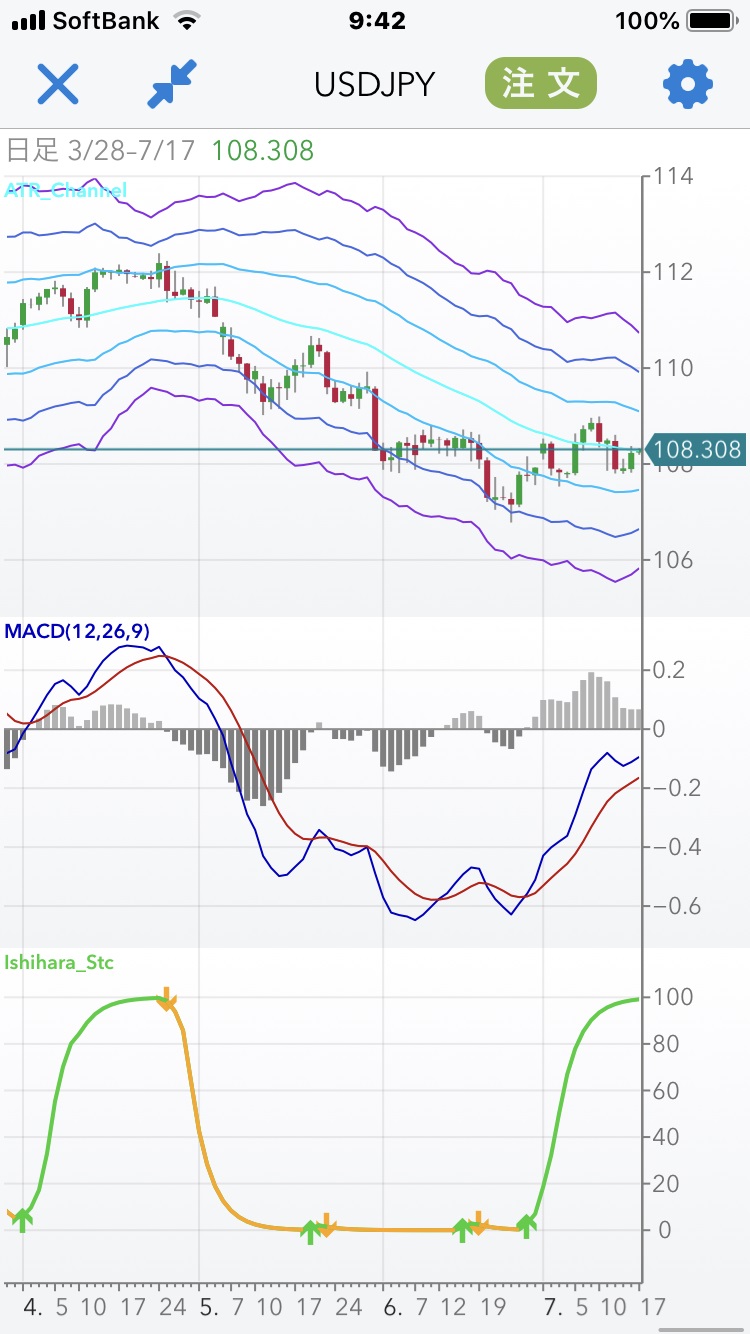 出所：パンローリングカスタムチャート
2
NYダウ先物とゴールド先物の日足トレンドサイクルシグナル
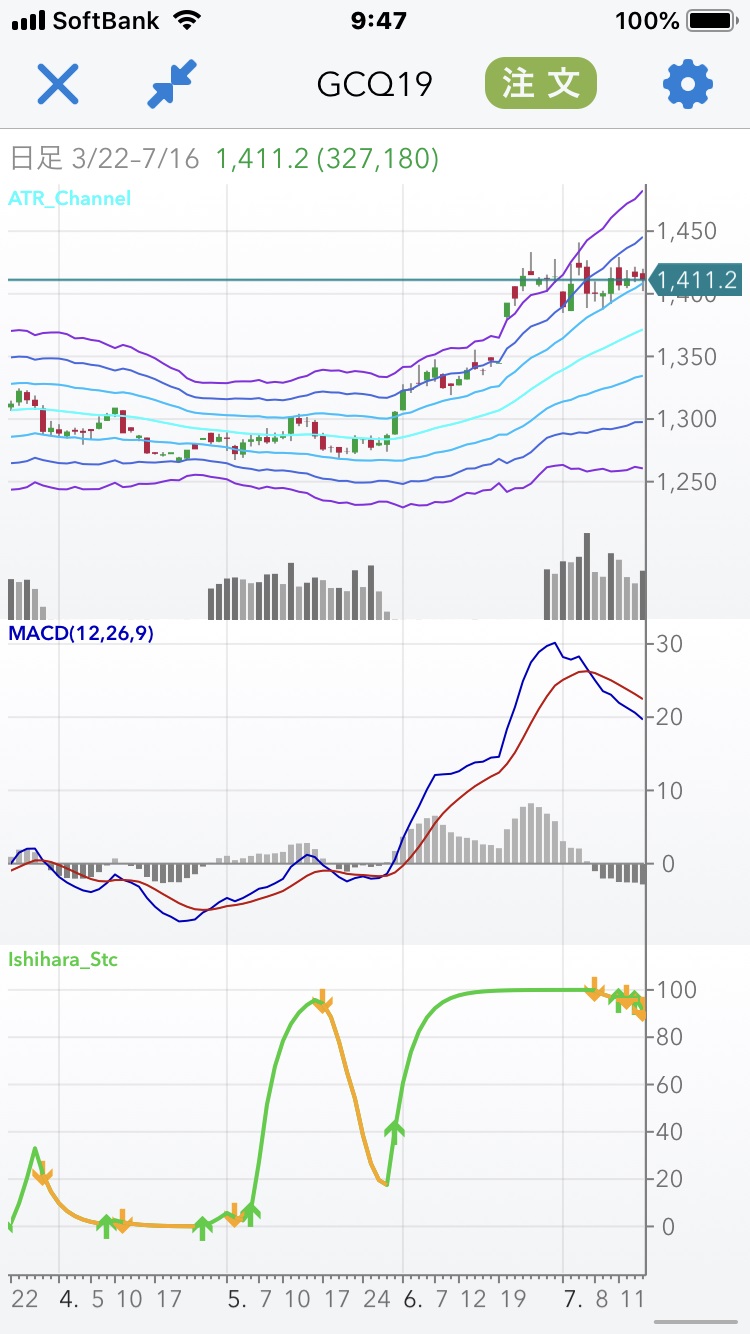 出所：パンローリングカスタムチャート
3
アマゾンとフェイスブックの日足トレンドサイクルシグナル
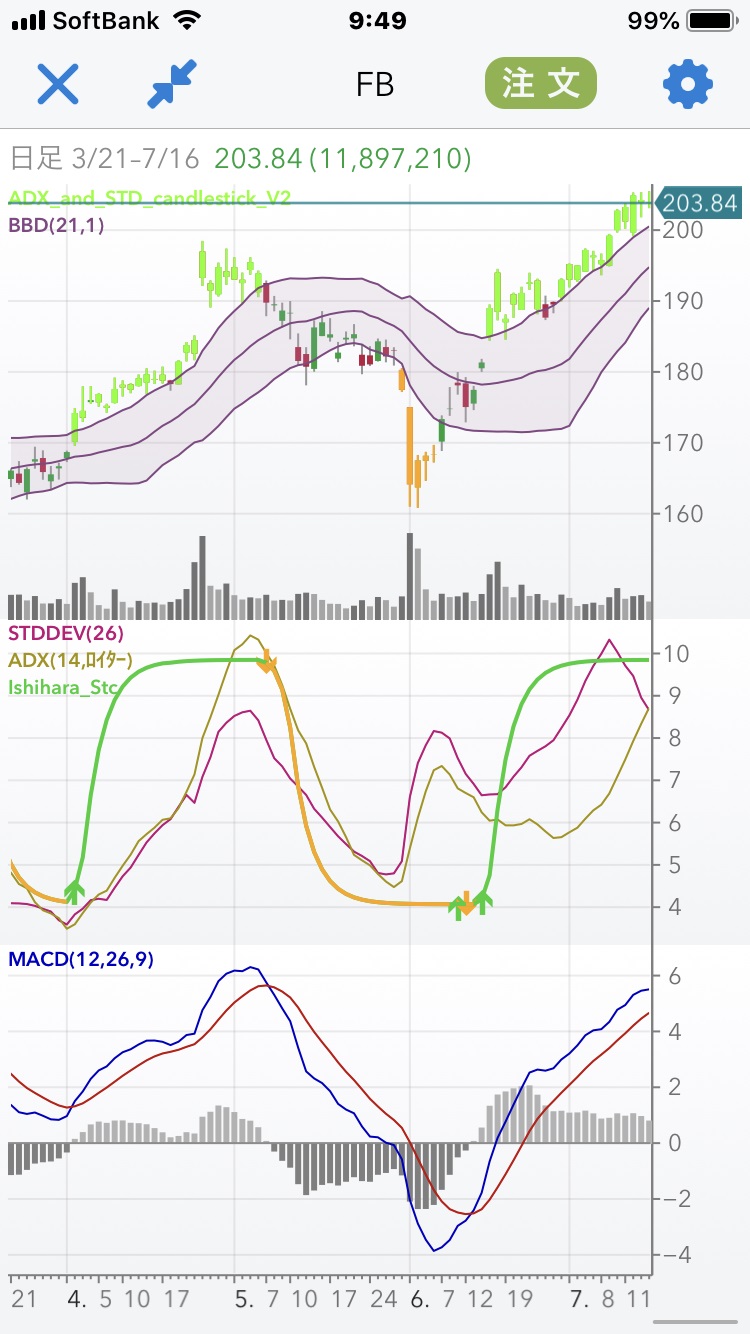 出所：パンローリングカスタムチャート
4
楽天証券　トウシル　石原順「外為市場アウトルック」暴落でも暴騰でも生き残れる投資戦略はなにか？投資のアイデアとその戦術https://media.rakuten-sec.net/articles/-/22142
5
ラリー・ウィリアムズの日経平均予測http://www.tradersshop.com/bin/showprod?a=15686&c=2011290100002
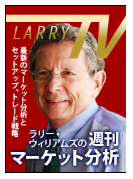 出所：ラリー・ウィリアムズの週刊マーケット分析（ラリーTV）2019年7月16日　ラリー・ウィリアムズおよび国内代理店パンローリングの掲載許可をとって掲載。有料レポートのため、チャートおよび文章の一部を隠しています。
6
ラリー・ウィリアムズのS&P500先物予測
出所：ラリー・ウィリアムズの週刊マーケット分析（ラリーTV）2019年7月16日　ラリー・ウィリアムズおよび国内代理店パンローリングの掲載許可をとって掲載。有料レポートのため、チャートおよび文章の一部を隠しています。
7
S&P500　VS　TNOTE
出所：ゼロヘッジ
8
NYダウと日経平均のパフォーマンス（1987年起点）
出所：ヤフーファイナンス
9
NYダウと日経平均のパフォーマンス（2014年11月起点）
出所：ヤフーファイナンス
10
NYダウと日経平均のパフォーマンス（2018年9月起点）
出所：ヤフーファイナンス
11
TOPIX VS S&P500
出所：筆者作成
12
過去最低に迫るＴＳ倍率
出所：筆者作成
13
日経平均　VS　NYダウ
14
アマゾン（年足）
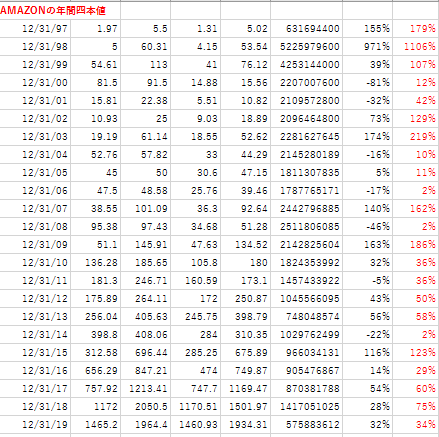 出所：筆者作成
15
Ｓ＆Ｐ500とビッグ５S＆P500は、2013年中旬以降、年率わずか6.1％に過ぎない。一方、ビッグ5指数は同期間に57.3％とべらぼうに高い評価をされている。
出所：http:www.williamsmarketanalytics.comマーク・ファーバー博士の月刊マーケットレポート The Gloom, Boom & Doom Report・国内代理店パンローリングの掲載許可をとって掲載
16
アマゾン（週足）とフィルター付逆張り売買
出所：筆者作成
17